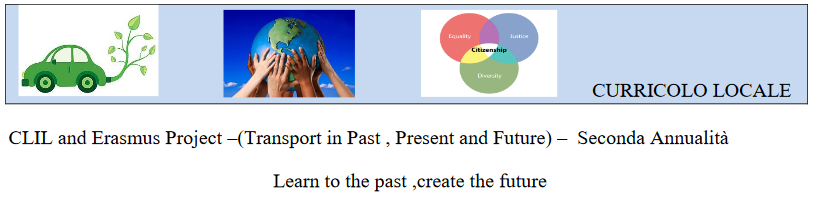 IV Class –Primary
I.C Berlinguer
Erasmus Project –(Transport in Past , Present and Future) –Second Year Cross curriculum
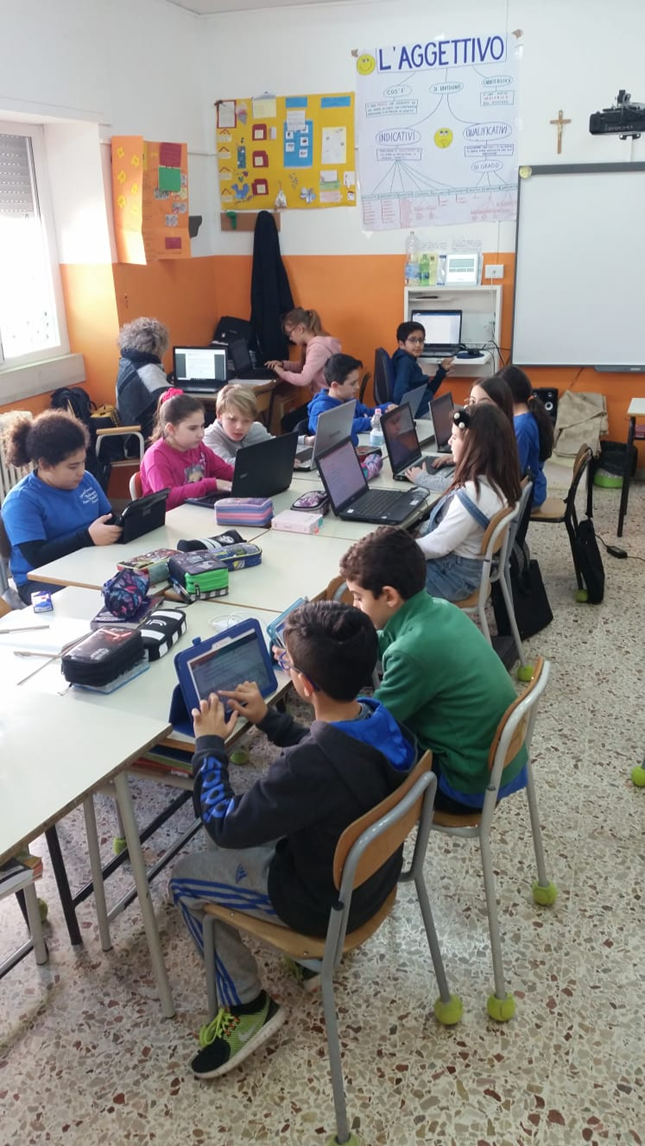 Work in progress
we try to have information about the global goals
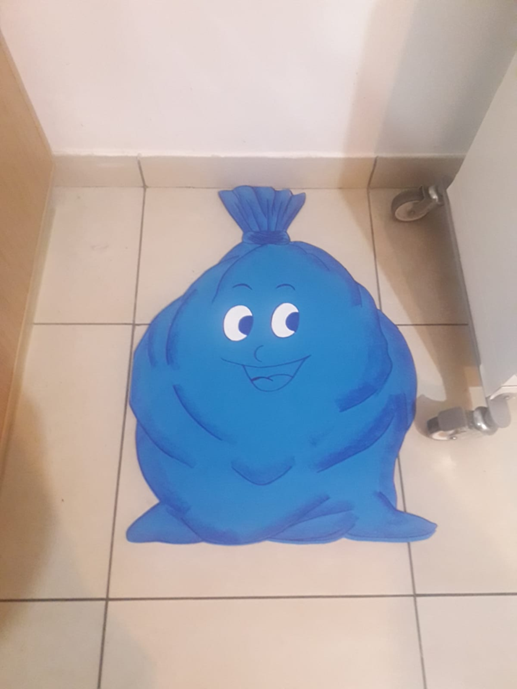 New friend!
New word
New toys!
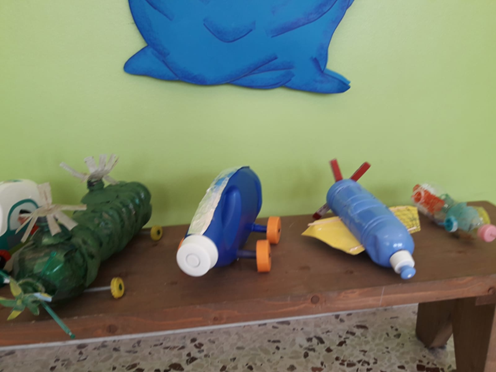 our work
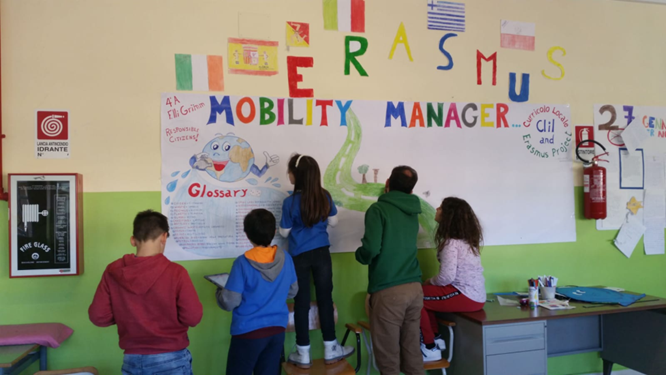 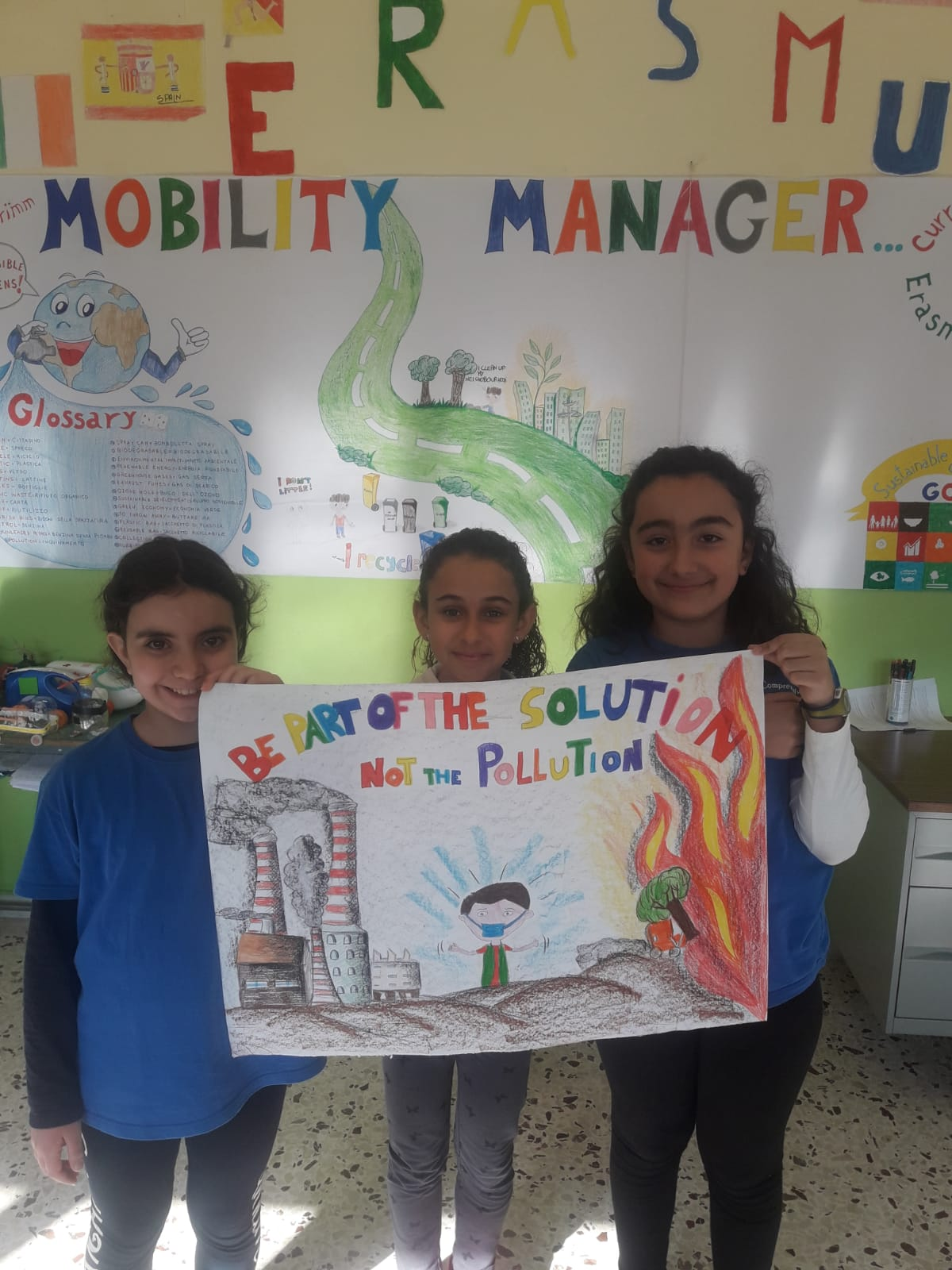 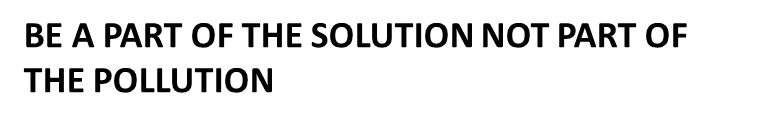 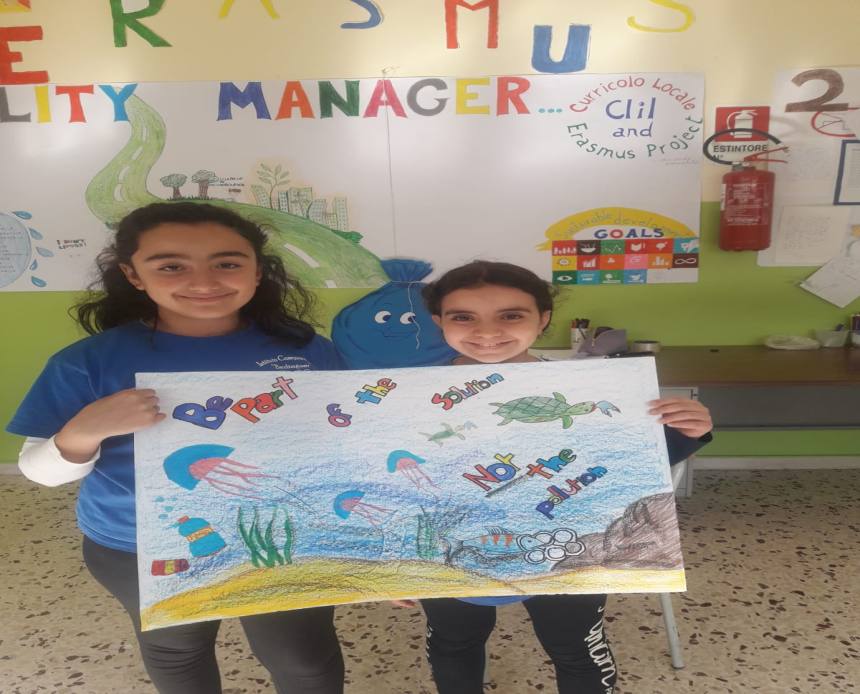 our interview
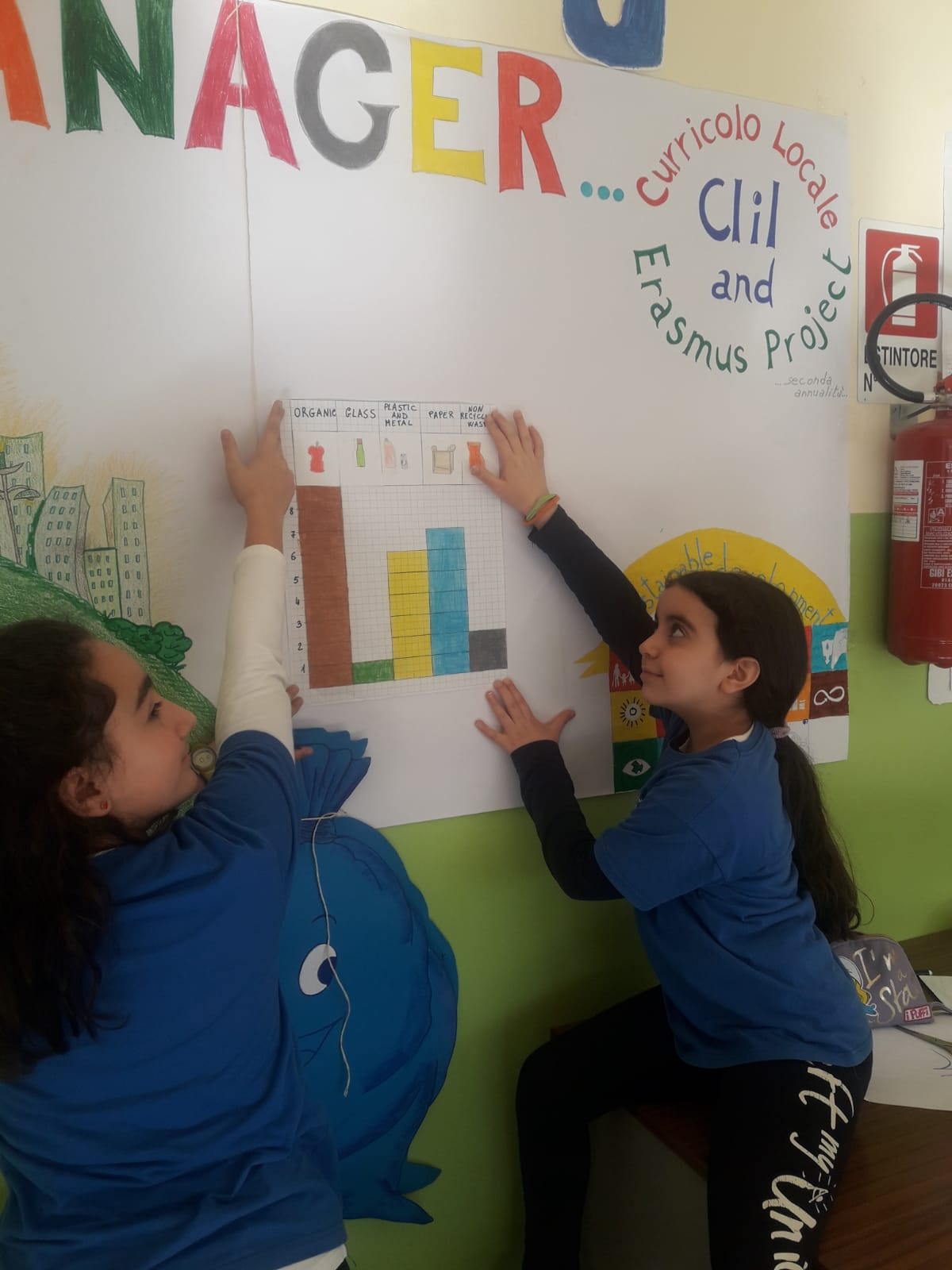 our interviews and our survey
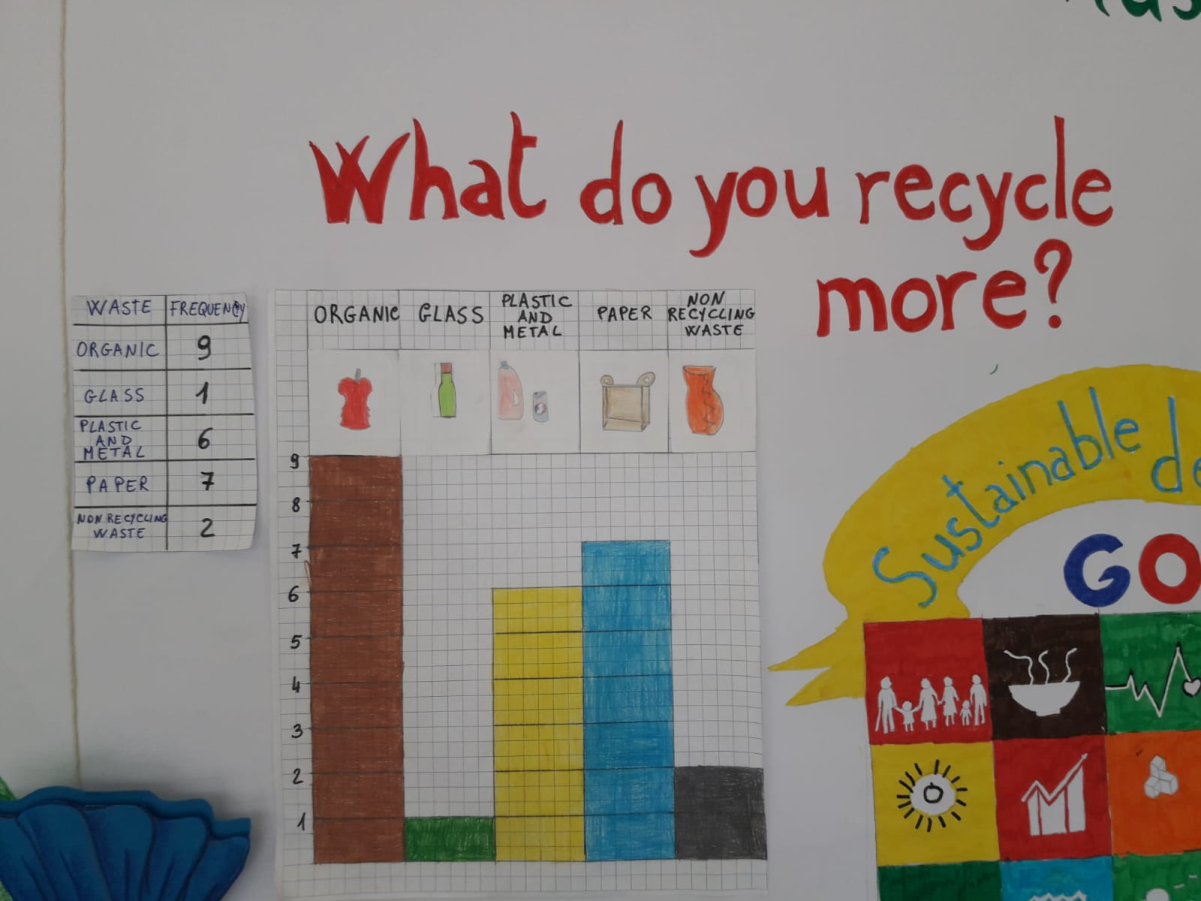 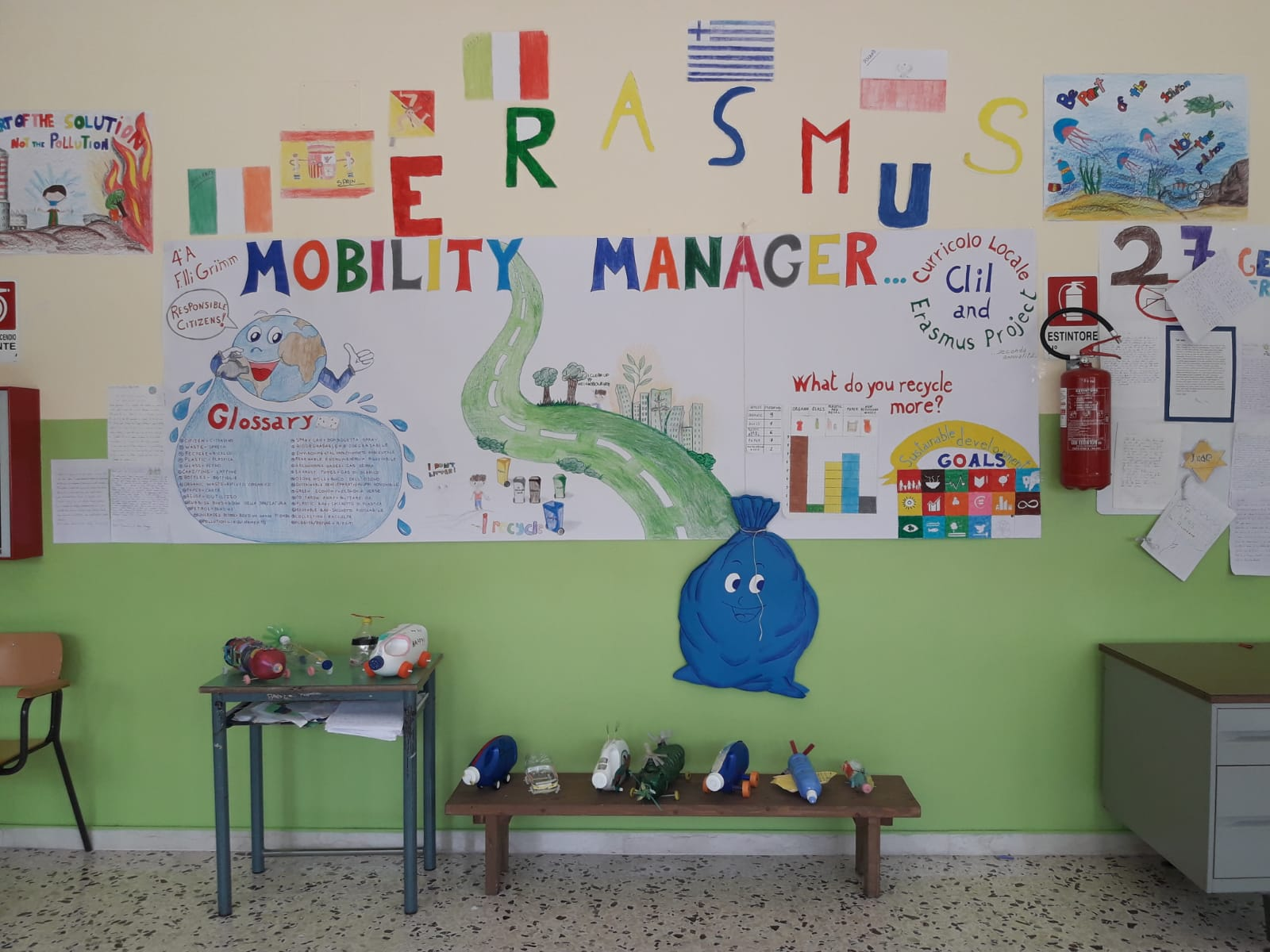